Экономика и экология
Презентацию выполнила Бунтова А.В.(учитель начальных классов МОУ «СОШ № 48 г. Астрахань)
Две стороны экономики
Необходимая и полезная продукция
Вред окружающей среде
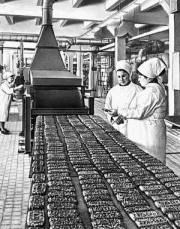 Экологические катастрофы
Гибель Аральского моря, Казахстан
Аральское море до усыхания являлось четвертым по площади озером в мире после Каспийского моря. Его обмеление началось в 1960-х, когда Минсельхоз СССР стал забирать большую часть стока Сырдарьи и Амударьи в каналы, орошающие хлопковые и рисовые поля на территории Узбекистана и южного Казахстана. В результате море значительно отступило от своего берега, и обнажилось дно, покрытое морскими солями с примесью пестицидов и других химикатов. На 2003 год площадь поверхности Аральского моря составляла около четверти первоначальной, а объем воды - около 10 %.
Гибель Аральского моря, Казахстан
Авария на химическом заводе в Севезо, Италия
В 1976 году на химическом заводе итальянского города Севезо произошла авария, в результате которой территория площадью более 18 км оказалась зараженной диоксином. Пострадали более 1000 человек, отмечалась массовая гибель животных. Ликвидация последствий аварии продолжалась более года.
Выброс цианистых соединений в Бхопале, Индия
Бхопальская катастрофа - последствия аварии на химическом заводе Union Carbide в индийском городе Бхопал ранним утром 3 декабря 1984 года, повлекшей смерть, по крайней мере, 18 тысяч человек, из которых 3 тысячи человек погибли непосредственно в день трагедии, и 15 тысяч - в последующие годы.
Экологическая катастрофа в Венгрии 2010 г.4 октября 2010 года на венгерском заводе по производству глинозема в городе Айка произошел взрыв, в результате которого было повреждено хранилище с крайне ядовитым веществом - «красным шламом». Была прорвана дамба, в результате чего «красным шламом» были залиты сотни гектаров территории, а также Дунай с  притоками
Чернобыльская катастрофа, СССРРазрушение 26 апреля 1986 года четвертого энергоблока Чернобыльской АЭС, расположенной на территории Украинской ССР (ныне - Украина). Разрушение носило взрывной характер, реактор был полностью разрушен, и в окружающую среду было выброшено большое количество радиоактивных веществ. Авария расценивается как крупнейшая в своем роде за всю историю ядерной энергетики, как по предполагаемому количеству погибших и пострадавших от ее последствий людей, так и по экономическому ущербу.
Взрыв нефтяной платформы Deepwater Horizon в Мексиканском заливеАвария, произошедшая 20 апреля 2010 года в 80 километрах от побережья штата Луизиана в Мексиканском заливе и со временем переросшая в техногенную катастрофу сначала локального, затем регионального масштаба, с негативными последствиями для экосистемы региона на многие десятилетия вперед.
Ежедневно в воды Мексиканского залива продолжает выливаться 800 тысяч литров нефти. Это худшее, что случалось с человечеством, за всю историю добычи нефти.. В результате экологической катастрофы погибли 11 человек, еще более сотни рабочих удалось эвакуировать подоспевшим спасательным судам.
Авария на АЭС в Японии2011г.
Гибель лесов-зелёных легких планеты
Большой ущерб лесным ресурсам наносит переувлажнение почвы, подтопление в результате строительства ГЭС (особенно в равнинной местности), водохранилищ, шоссейных и железных дорог и т. д. Гибель лесов по этим причинам можно наблюдать практически во всех областях России. Промышленные предприятия, выбрасывая в атмосферу, воду, почву  вредные вещества  ускоряют гибель деревьев.
Вековые леса безжалостно вырубаются.
А что останется после нас?Каким будет Экологический прогноз?
Комфорт может погубить Землю. Пять планет вместо одной понадобится человечеству, если все будут жить так же, как американцы. Экологи изучили использование природных ресурсов в 124 странах мира, и пришли к неутешительным выводам. Уже сейчас люди потребляют больше, чем производит Земля. Сюда включены и отходы, для переработки которых тоже требуются ресурсы природы. Россияне живут с размахом на две планеты, европейцы на полторы. И Россия, и Европа наиболее расточительно ...
От тебя зависит какой станет планета завтра!
Презентацию выполнила учитель  Высшей категории МОУ «СОШ № 48» г. Астрахани Бунтова А.В.